Начинается урокОн пойдёт ребятам впрок.Постарайтесь не зевать,Хорошо всё выполнять.
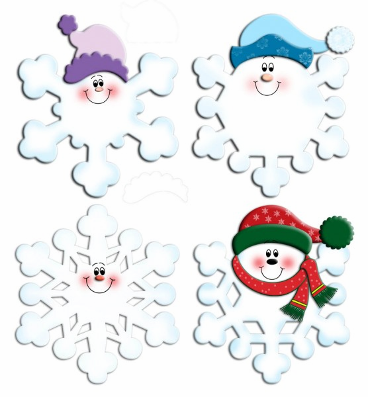 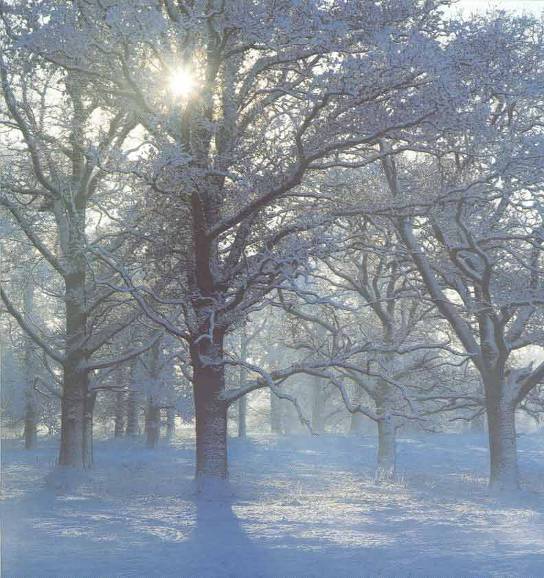 Наступили холода.
Обернулась в лёд вода
Длинноухий зайка серый
Обернулся зайкой белым.
Перестал медведь реветь:
В спячку впал в бору медведь.
Кто скажет,  кто знает,
Когда это бывает.
Зима
Тема:Алгоритм определения склонения имён существительных.Цель:Отработать навык определения  склонения у имен существительных.
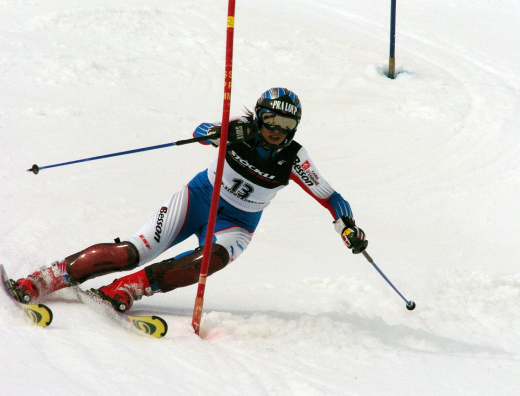 Зимние виды спорта:
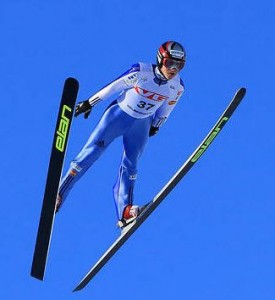 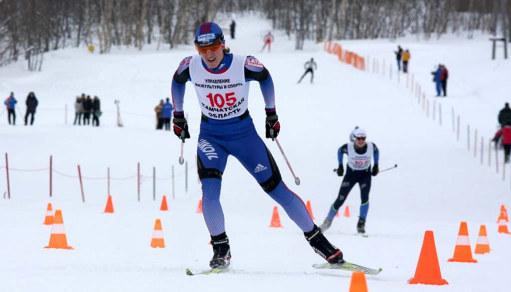 БИАТЛОН
Очень трудно быть, не спорьте.
Самым метким  в этом спорте.
Просто мчаться по лыжне
То под силу даже мне.
Сам попробуй бегать день,
А потом попасть в мишень.
Лежа навзничь, из винтовки.
Тут нельзя без тренировки!
А мишень тебе не слон
Спорт зовётся…
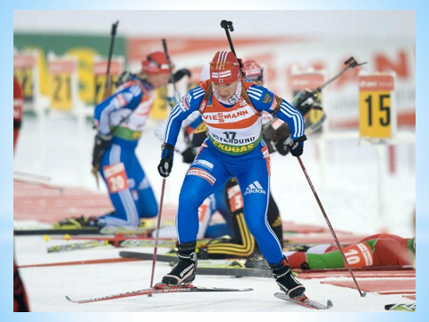 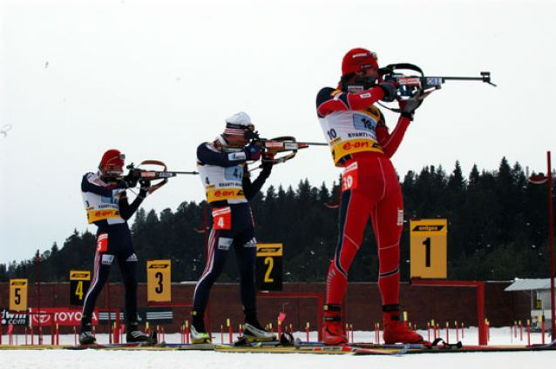 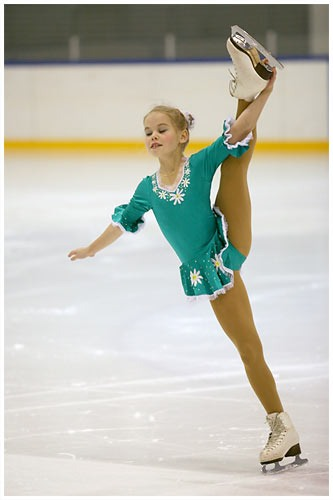 На льду танцует фигурист,
Кружиться как осенний лист.
Он исполняет пируэт,
Потом двойной тулуп
Ах, нет!
Не в шубе он, легко одет.
И вот на льду теперь дуэт.
Эх хорошо катаются!
Зал затаил дыхание.
Вид спорта называется…
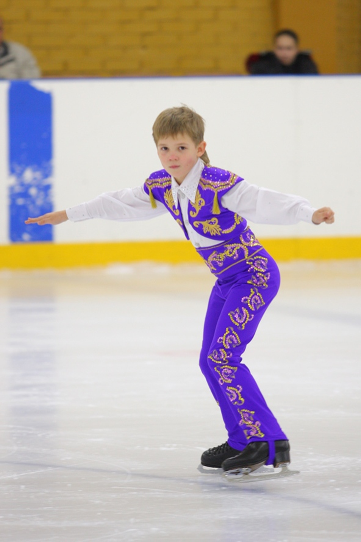 ФИГУРНОЕ КАТАНИЕ
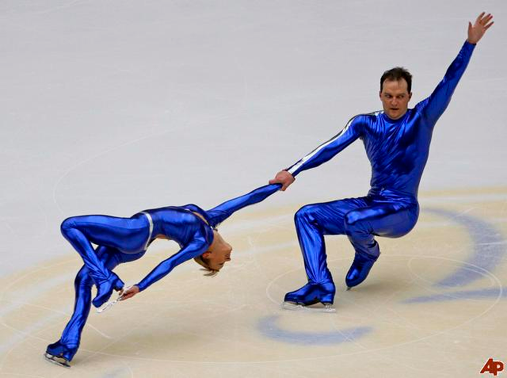 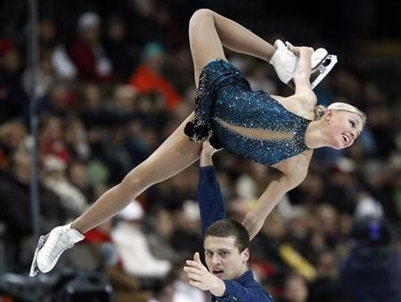 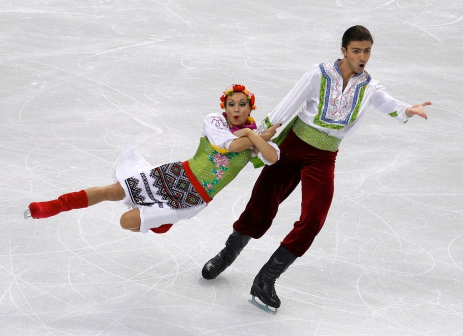 Проверка:                                    Приход зимы.1.На дворе погода была ужасная.2. Стояла поздняя осень. 3.Осенний ветер нёс над землёй  тяжёлые тучи. 4.Из них стали сыпать хлопья снега.5. В лесу на поляне стояла одинокая рябина. 6.Она сверкала красными ягодами рябины.7.Зимние птицы с ярким оперением подлетели к рябине. 8.Снегири  медленно  начали клевать крупную  ягоду9.Они вытягивали шейку и глотали ягоду.10. На белой скатерти снега появился  первый след.11. Это был след зайца.
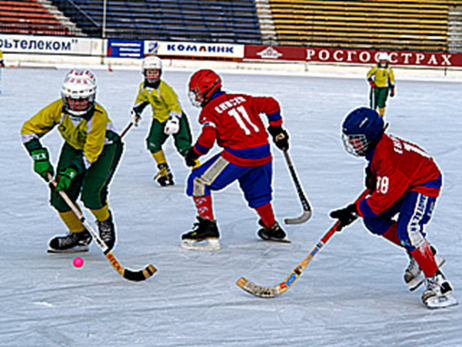 На ледяной площадке крик,
К воротам рвется ученик.
Кричат все: "Шайба! Клюшка! Бей!"
Веселая игра ... (хоккей)
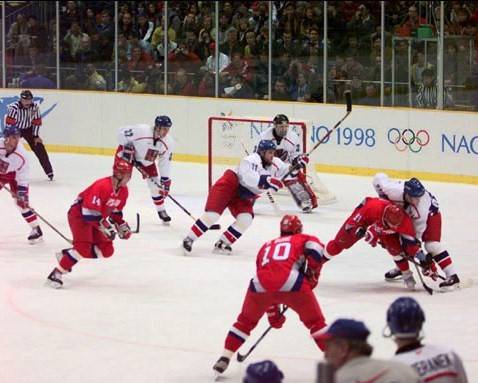 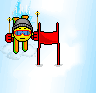 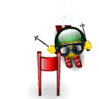 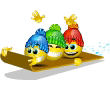 Чтоб крепким и здоровым быть,Надо спорт вам полюбить.Занимайтесь, не ленитесьИ со спортом подружитесь!
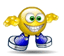 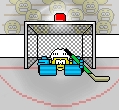 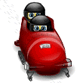 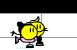